huisartsgeneeskunde & ouderengeneeskunde
Acute Psychiatrie 
in de Huisartspraktijk
Dick Walstock, huisarts, kaderarts GGZ en docent HOVUmc
Met dank aan Jules Tielens, psychiater, Tielens Bemoeizorg
Wat is lastig aan acute psychiatrie cq. EPA’s?
Bespreek in 2-3 tallen wat zo lastig is aan acute psychiatrie e/o EPA’s.

Formuleer aan de hand van een (recente) casus een aantal concrete punten/vragen.

Wat zijn de verschillen en overeenkomsten (in benadering/behandeling) met ‘gewone’ patiënten?
2
Wat doe je als huisarts bij EPA’s:
Do’s en Don’ts
Wát doe je als allereerste bij EPA’s?

=> Je beoordeelt de oordeelsbekwaamheid!


Waaróm doe je dat als eerste?

=> Je bepaalt daarmee je basisattitude!
3
Twee vragen:
De eerste is:

=> Is de patiënt oordeelsbekwaam?

De tweede is:

=> Is er gevaar?
4
Adviserend
Bemoeizorg
Verleiden
Directief
Keuze basisattitude in de acute psychiatrie(aan de hand van twee vragen)
Vraag 1:  Is iemand oordeelsbekwaam?
ja
nee
(U bent altijd welkom, als ’t zinvol is en onder mijn voorwaarden)
Vraag 2:  Is er gevaar?
nee
ja
(BOPZ)
zonder patiënt
met patiënt
(‘alles is geoorloofd’)
Terug naar de casus:
Was de patiënt in de casus oordeelsbekwaam?

Was er in de casus sprake van gevaar?
6
Wat is oordeelsbekwaamheid?
De vaardigheid om juiste en verstandige keuzes te maken.
Hiervoor is intacte informatieverwerking in het brein nodig.
Oordeelsbekwaamheid is geen juridische term (zoals wilsbekwaamheid) maar een medische. Het hangt er wel dicht tegen aan.
Hoe bepalen we de oordeels(on)bekwaamheid?
Aanmeldingsverhaal (ga nóóit onvoorbereid)
Medische en voorgeschiedenis (dossier)
Verhaal van patiënt en omgeving
We toetsen het door de motivatie van handelingen uit te vragen. De logica van deze motivatie vergelijken we met onze eigen logica.
Wat is bemoeizorg?
Zorg voor mensen die geen zorg willen, maar het wel nodig hebben.
Bemoeizorg is voor oordeelsonbekwamen!
Drie strategieën:
De ‘ezel’ => als de patient er bij is.
De ‘tang’ => als je anderen erbij inzet
De ‘baas’ => als er gevaar is
9
Wat is en hoe voelt een psychose?
Probeer een definitie te geven . . .

Probeer te beschrijven hoe iemand met een psychose dat zelf ervaart . . .
Wat is een psychose?
Een psychose is: 
Ernstige en vaak langdurige stoornis in de betekenisgeving.
Met een aantal cognitieve stoornissen.
Filter en flexibiliteit
Gezichtsherkenning
Toonherkenning
Problemen met abstracties
Stoornissen in emoties en aandrift (negatieve symptomen).
Hoe voelt een psychose?
Bespreek even in 2-tallen . . .

Een psychose voelt als een ernstige overspannenheid!!

Wat betekent dat voor de benadering?
Mensen met een psychose hebben vaak last van:
Een teveel aan gedachtes en associaties
Slaapproblemen e/o nachtmerries
Problemen met concentratie, leren en geheugen
Overmatige spanningen of stress 
Mislukte carrières
Eenzaamheid en verlies van vrienden
Zinvolle manieren om over psychose te praten:
Psychose = stoornis in de informatieverwerking 
Een disfunctioneren vh orgaan brein.
Niet van de identiteit!
Een psychose is een enstige overspannenheid
Een stoornis id waarneming (virus in computer)
Een stoornis in de betekenisgeving cq reality-testing
Een verhelderende anekdote:
Je zit naar de WK-finale Nederland-Duitsland te kijken….. De bel gaat, er wordt od deur gebonsd!
Er staat een ‘geloofsverkondiger’ voor de deur die zich zorgen maakt om jouw zieleheil . . . 
Wat zou je op zo’n moment doen???
Wat had de ‘geloofsverkondiger’ moeten doen om een kans te krijgen met je in gesprek te komen . . . .
15
Adviserend
Bemoeizorg
Verleiden
Directief
Keuze basisattitude in de acute psychiatrie(aan de hand van twee vragen)
Vraag 1:  Is iemand oordeelsbekwaam?
ja
nee
(U bent altijd welkom, als ’t zinvol is en onder mijn voorwaarden)
Vraag 2:  Is er gevaar?
nee
ja
(BOPZ)
zonder patiënt
met patiënt
(‘alles is geoorloofd’)
Ingrijpen in geval van gevaar:
Neem verantwoordelijkheid en grijp in!
Wees heel helder over deze verantwoordelijk-heid als arts.
‘Ik begrijp hoe vervelend dit is en ik kan het mis hebben, maar ik vind nú dat ik dít móet doen! Dat is mijn verantwoordelijkheid als arts!’
Leg uitgebreid uit: wat en waarom!
Oordeelsonbekwaam en geen gevaar:  
Probeer patiënt te ‘verleiden’. . .
Open beginnen:
Waarom hebben wij nu een gesprek?
Jouw rol als arts:
Optimaliseren van het denken
Hiermee mensen wat gelukkiger maken
Jouw visie als arts
Ik denk in symptomen en niet in syndromen
Heb al genoeg patienten
Heb geen aandelen in pillen of andere behandelingen
Onderhandelen ipv behandelen
Ultieme waarheden bestaan niet
Reflectief luisteren als arts: Do’s
Deze arts:
Kent niet de ultieme waarheid
Kan dus, zeker in het begin, met meerdere waarheden leven 
Kan fouten maken
Kan niet in iemands hoofd kijken
Is wel een deskundige op gebied van het brein en zijn functies
Zal zijn stinkende best voor je doen
Is er for better and worse
Reflectief luisteren als arts: Don’ts
Wat bespreken we niet?
De realiteit cq. interpretatie van de inhoud van de wanen en hallucinaties.
‘U bent in de war’
‘Ik maak me zorgen’
‘U hoort stemmen’
Begrip, empathie, relatie:
De kracht van de persoonlijke relatie is belangrijker dan de kracht van argumenten!
In APC-termen (mengpaneel): De relatie is belangrijker dan de inhoud!
Heb begrip voor:
Frustraties over anderen die voortdurend van alles willen van je . . .
Angst voor medicatie, stigma, de ziekte en prognose . . . 
Ongemakken van medicatie, werking en bijwerking . . . 
Verlangens naar huisje, boompje en beestje
Zoek gemeenschappelijke doelen
Iemand uit de kliniek houden
Een (betere) woning
Een (betere) baan
Een relatie
De zin van het leven?
Nuttige literatuur:
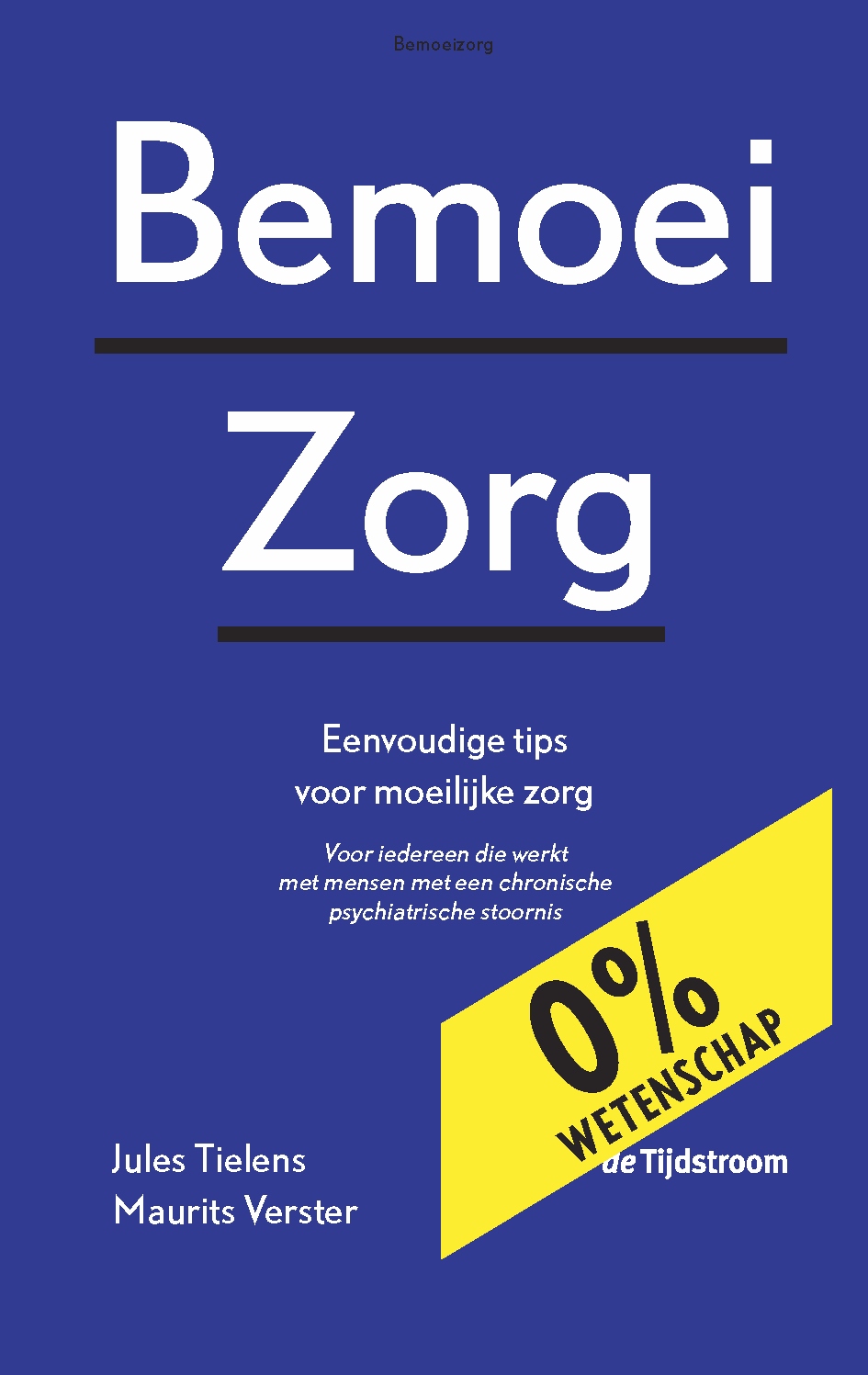 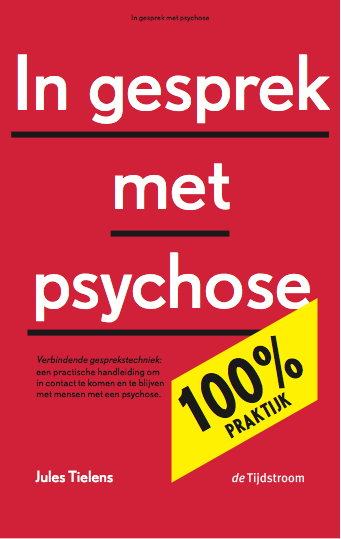 Toegift: De 4 basisvragen id GGZ:
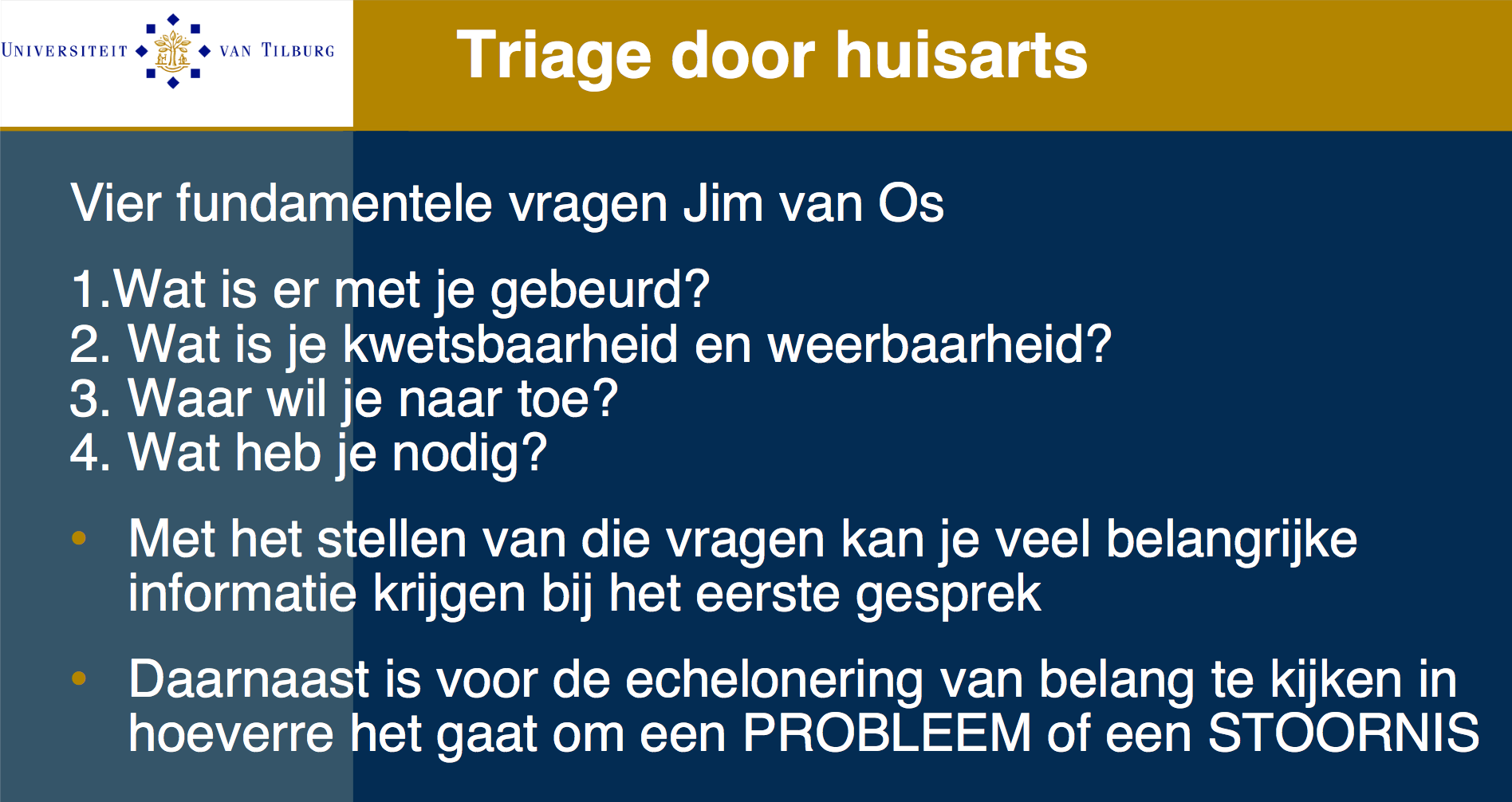 Dankwoord:
Onderwijs gemaakt door:
Dick Walstock, huisarts/kaderarts GGZ/docent HOVUmc
Gebaseerd op presentatie:
Jules Tielens, psychiater bij Tielens Bemoeizorg, A’dam.
Gemaakt voor onderwijs kaderopleiding GGZ, mei 2012.
Dank voor het mogen gebruiken ervan!